«Комнатные растения»
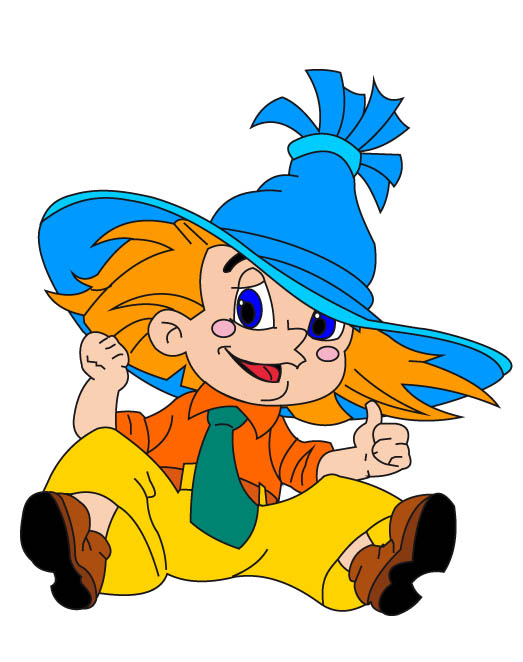 Хабушева Анна Юрьевна
Бегония и традисканция
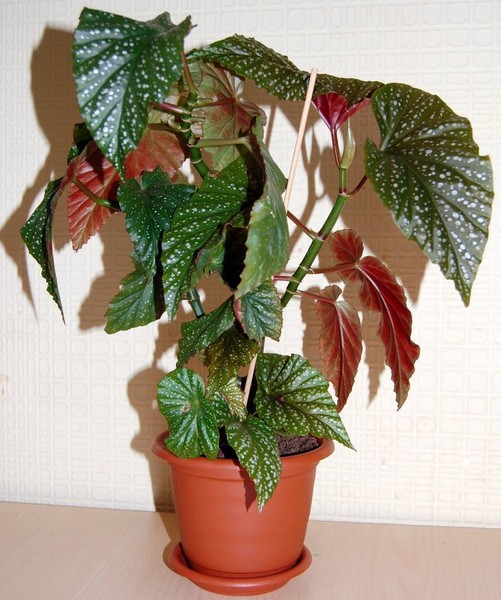 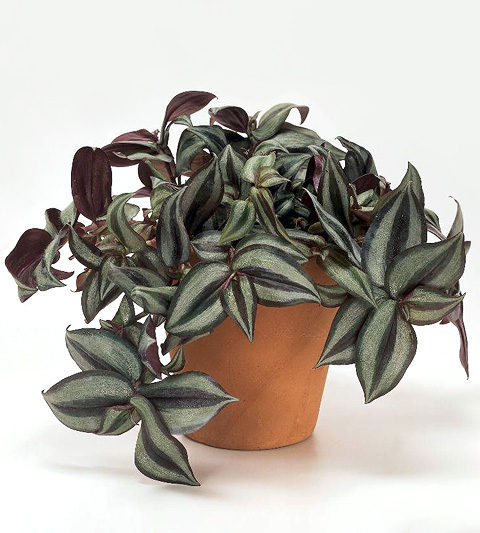 «Найди растение по названию»
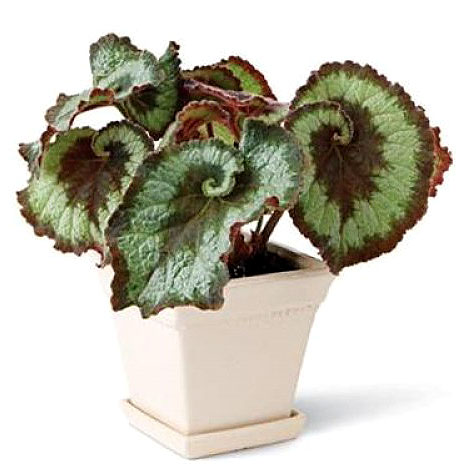 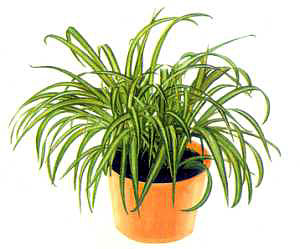 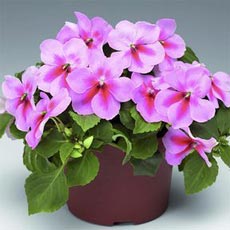 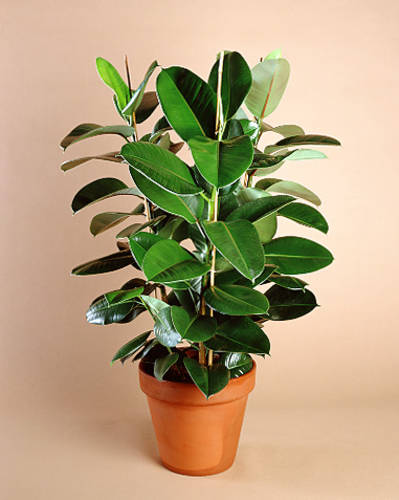 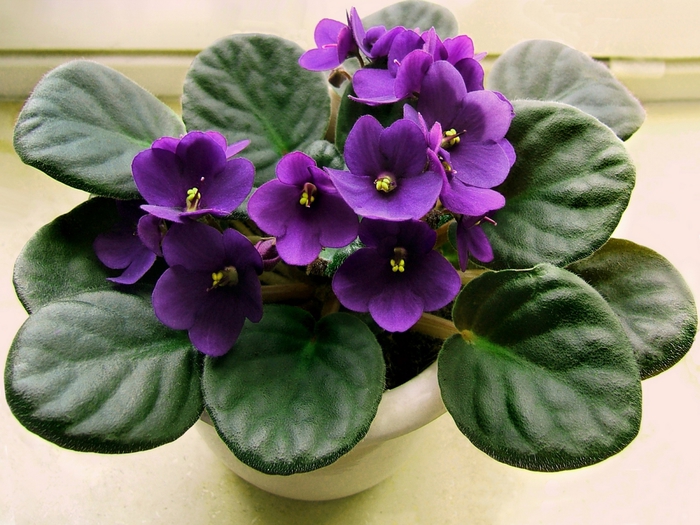 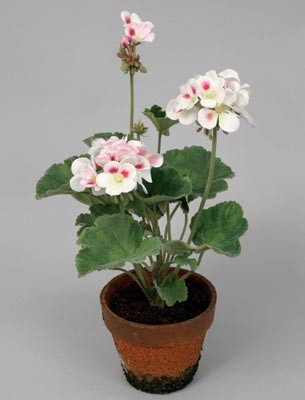 Загадки
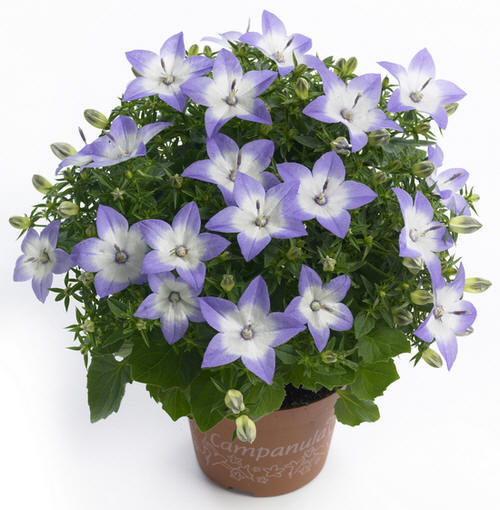 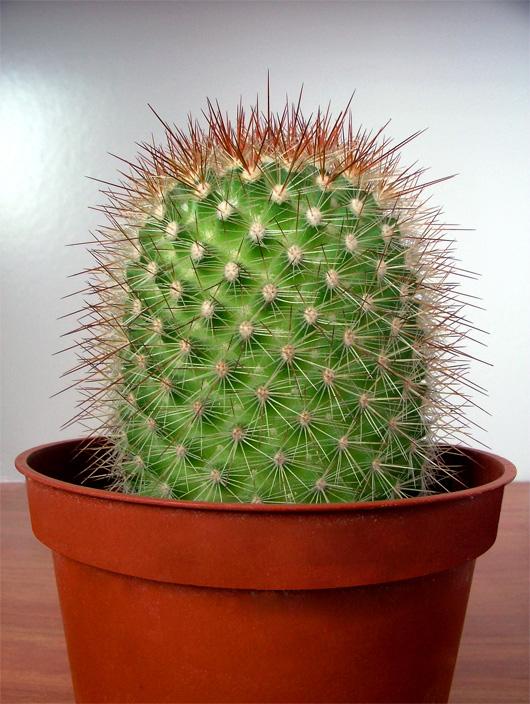 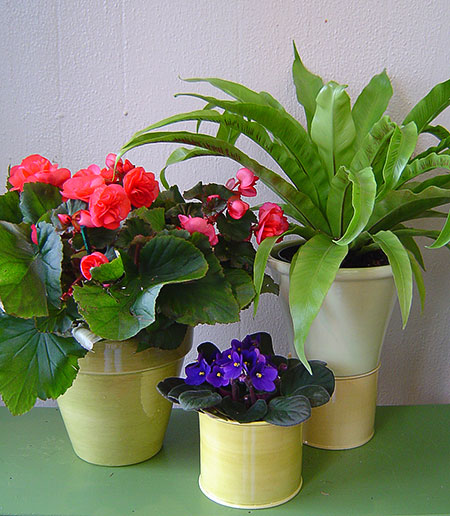 «Покажи  и назови части растения»
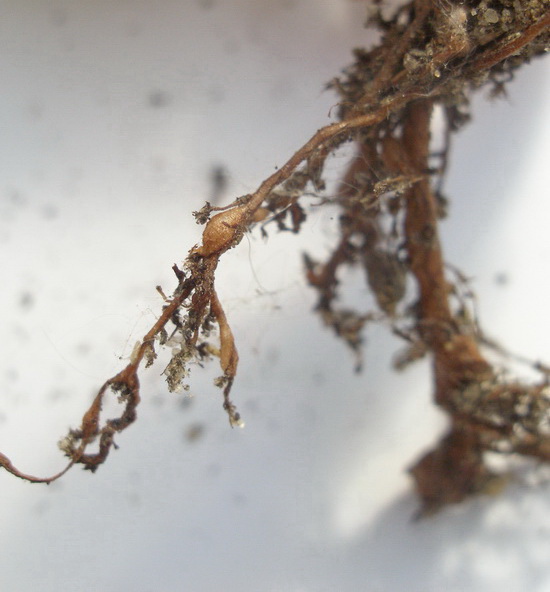 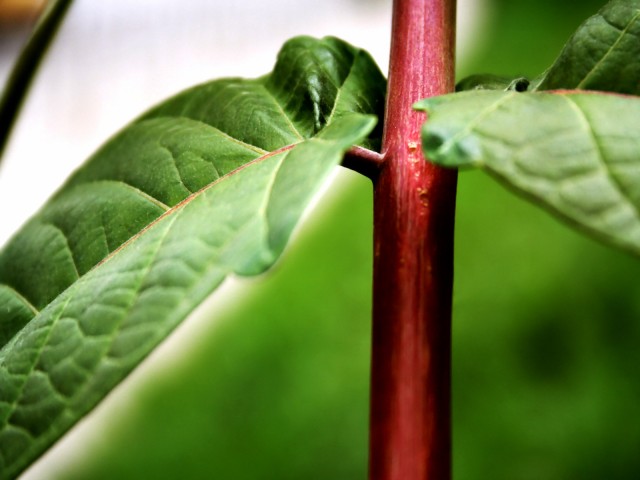 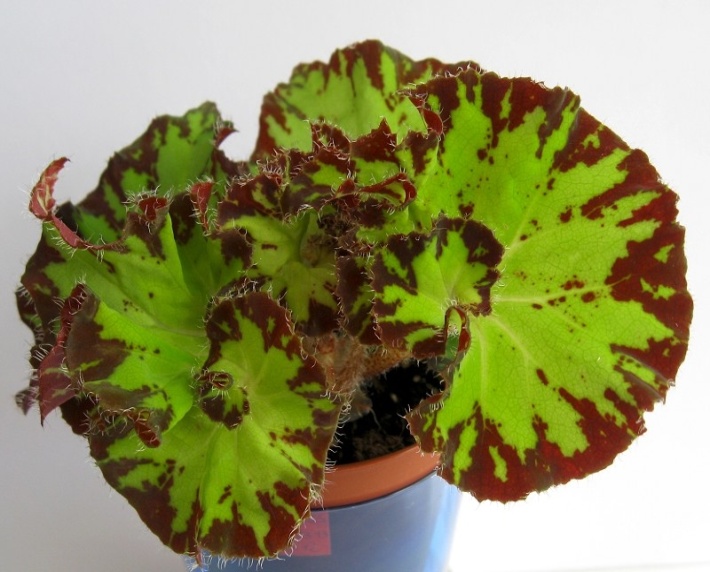 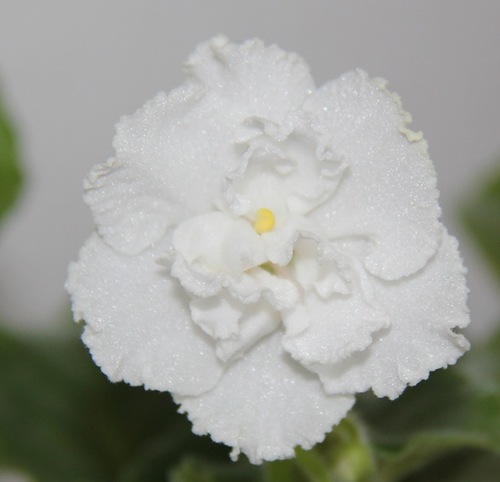